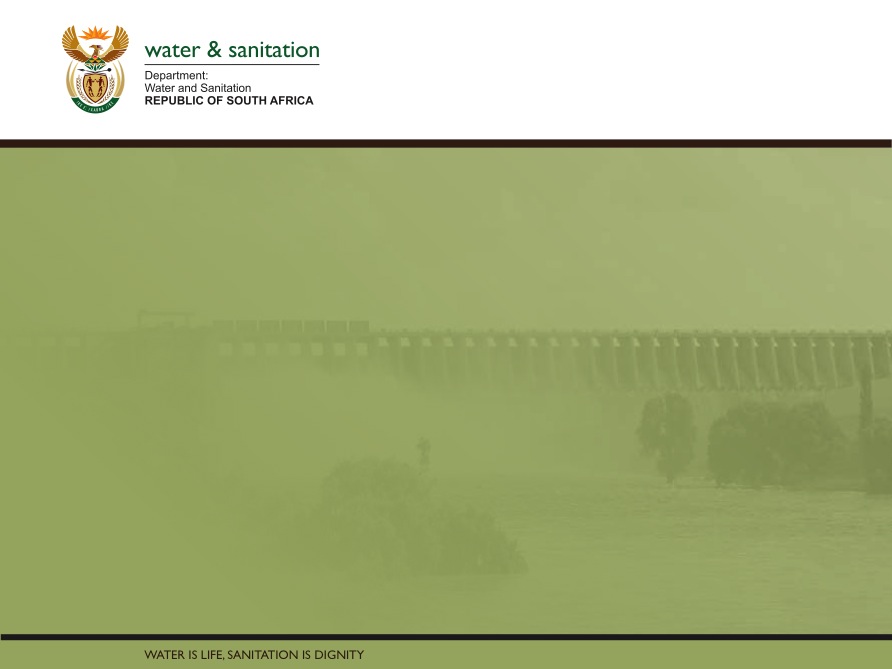 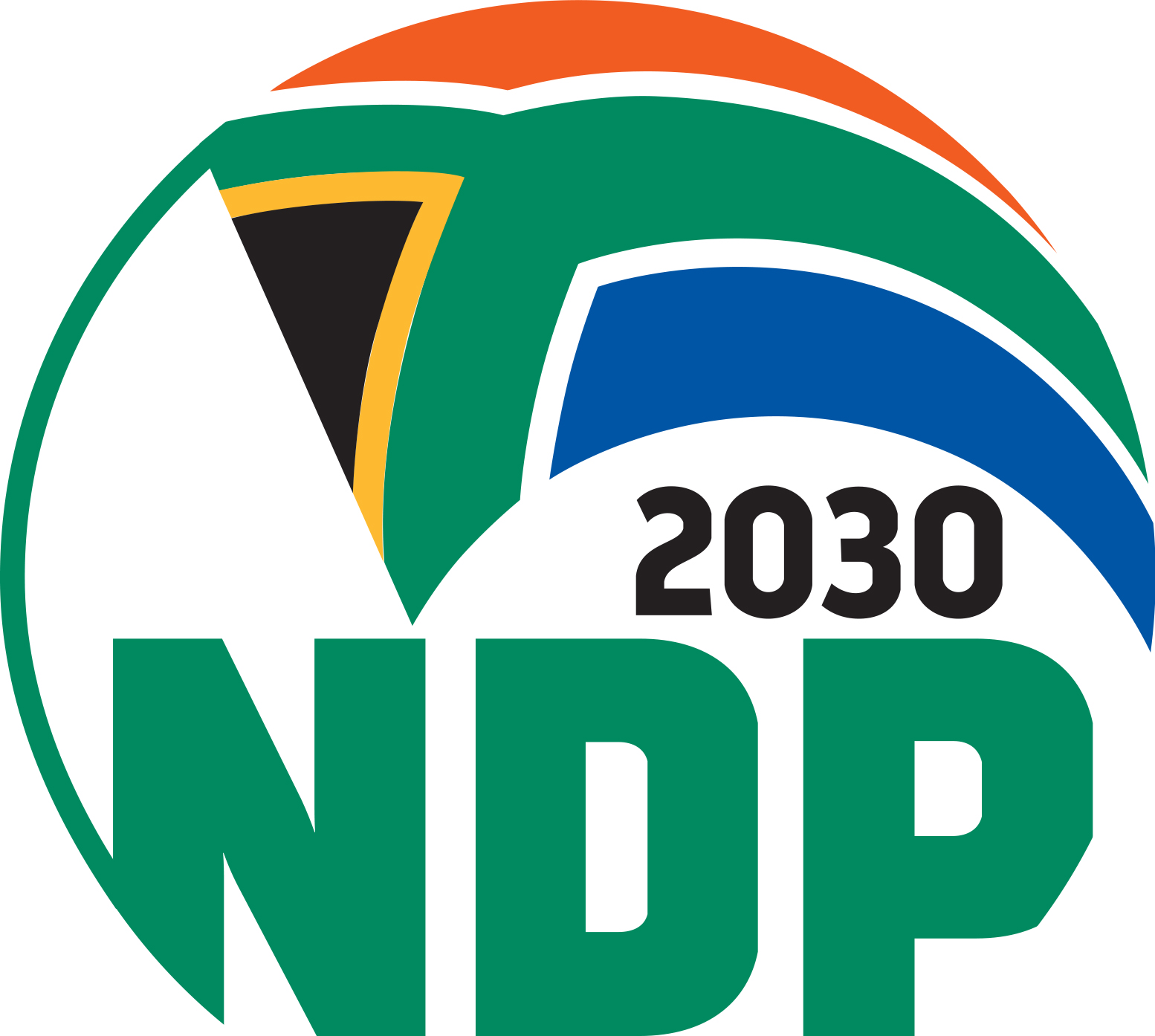 Briefing by the Department of Water and Sanitation on outstanding debt owed to entities supporting the work of the Department; and monies owing to the water boards by municipalities – achievements, challenges and recommendations.
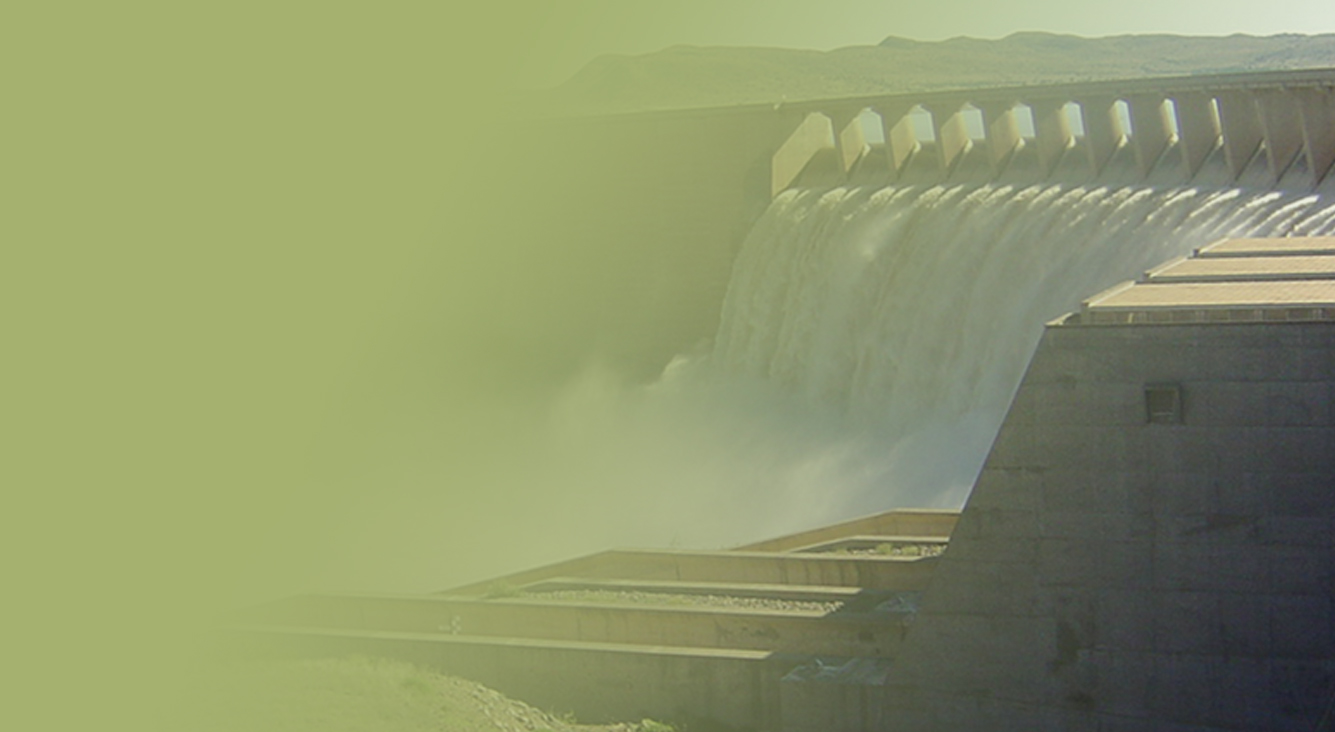 PRESENTATION TITLE

Presented by:
Name Surname
Directorate

Date
CONTENTS
Part A: Debt owed to entities supporting the work of the Department 

Part B: Monies owing to the water boards by municipalities Background
2
Part A: Outstanding debt owed to entities supporting the work of the Department
Overview 
Debt owed to Entities
Summary of work supporting the Department
Overview
The Department appoints Implementing Agents for projects funded through the Regional Bulk Infrastructure Grant and Water Services Infrastructure Grant.
In addition to the normal infrastructure projects there are also intervention projects where Municipalities are experiencing challenges.
Some of the interventions led budget pressures on the Department’s allocation, this is being attended to through budget reprioritisations.
There is on-going engagement between the Department, COGTA and affected Municipalities.
4
Debt owed to Entity as at 18Oct  2019
5
Summary of work supporting the Department
6
Part B: Monies owing to the water boards by municipalities Background
Background and content
Consequences of Non-Payment
Summary of Debt Owed to WTE and Water Boards by Municipalities
Debt owed by Water Boards to the WTE
Details of Municipal Debt to the WTE
Summary of Municipal Debt to Water Boards
Details of Debt owed to individual water boards
Challenges
Proposed Solutions
Background and Content
The Water Trading Entity (WTE) and all the Entities Supporting the Department have been battling the escalating water-use debts by Municipalities over the years
The WTE invoices the Water Boards (WBs) and the WTE and WBs invoice the Municipalities. Municipalities then invoice domestic users and businesses 
The Municipalities water-use debt to the WTE and Water Boards escalated by 14% from R13.1 billion in September 2018  to R14.9 billion in September 2019
This is after all the debt recovery processes i.e.  Customer Meetings, Inter-Governmental Relations, Water Restrictions Implemented, Debt Collectors engaged, and the Inter-Ministerial Committee with COGTA, SALGA, Eskom, DWS (IMTT) have been implemented in most cases
Common reasons cited for non-payment is the billing accuracy queries i.e. Inaccurate Meter-Readings and non-receipt of invoices and statements, which have mostly been resolved.
8
DWS Billing & Revenue Hierarchy
WRM:	Water Resources Management charges
WSA: 	Water Services Authority
9
CONSEQUENCES OF NON PAYMENT
Potential collapse of Water Services:
Former Botshelo Water was disestablished due to amongst others  non-payment by the Ngaka Modiri Molema District Municipality and its local municipalities AND other local municipalities. 
This also contributed to the disestablishment of Bush Buck Ridge Water.
10
[Speaker Notes: In terms of the status quo, and the consultation process followed it is important to note that the initial drafting of the strategy commenced in late 2004.  In April 2005, the Directorate produced the first draft which we used as a basis to initiate the consultation process.
A reference group was also established, to provide strategic guidance to this project.  The reference group was made up of key sector stakeholders including dplg, NT, SALGA, SAAWU, etc.  The reference group met periodically but due to the logistical difficulties in getting the group together, the Directorate had to arrange one-on-one bilaterals with key stakeholders.
Between April last year and May this year there has been extensive consultation around the strategy.  The process was not only extensive but also highly intensive in terms of the discussions and inputs etc.
This process took us from version 1 in April 2005 to version 4 in October and even within these versions we have had subversions for eg. 2.01, 2.02, etc.  So it is easy to imagine how many inputs we received.  Each time we consulted and received inputs on the strategy, they were debated and discussed and where possible they were incorporated into subsequent versions of the strategy.  We would like to thank all those who provided valuable input into the development of the strategy.
We also subjected the strategy to an international review panel and it is pleasing to note that we received quite positive comments in this regard.]
TCTA DEPENDENCY ON WTE PAYMENTS
The Trans-Caledon Tunnel Authority (TCTA) borrow money to fund critical water infrastructure.

The WTE pay TCTA on a monthly basis to enable TCTA to repay these loans.

The non payment of Municipal debt is negatively affecting the WTE’s ability to pay TCTA to enable TCTA to repay the loans.
11
Summary of Debt Owed to WTE and Water Boards By Municipalities
12
Ageing of Debt Owed to WTE and Water Boards By Municipalities
13
Debt Owed To The WTE By Water Boards
14
DETAILS OF MUNICIPAL DEBT TO THE WATER TRADING ENTITY
15
DETAILS OF MUNICIPAL DEBT TO THE WATER TRADING ENTITY- CONTINUED
16
DETAILS OF DEBT OWED TO AMATOLA WATER BOARD AS AT 30 SEPTEMBER 2019
17
DETAILS OF DEBT OWED TO BLOEM WATER BOARD AS AT 30 SEPTEMBER 2019
18
DETAILS OF DEBT OWED TO LEPELLE NORTHERN WATER BOARDAS AT 30 SEPTEMBER 2019
19
DETAILS OF DEBT OWED TO MAGALIES WATER BOARD AS AT 30 SEPTEMBER 2019
20
DETAILS OF DEBT OWED TO MHLATHUZE WATER BOARD AS AT 30 SEPTEMBER 2019
21
DETAILS OF DEBT OWED TO OVERBERG WATER BOARD AS AT 30 SEPTEMBER 2019
22
DETAILS OF DEBT OWED TO RAND WATER AT 30 SEPTEMBER 2019
23
DETAILS OF DEBT OWED TO SEDIBENG WATER BOARD AS AT 30 SEPTEMBER 2019
24
DETAILS OF DEBT OWED TO SEDIBENG WATER BOARD AS AT 30 SEPTEMBER 2019
25
DETAILS OF DEBT OWED TO SEDIBENG WATER BOARD AS AT 30 SEPTEMBER 2019
26
DETAILS OF DEBT OWED TO SEDIBENG WATER BOARD AS AT 30 SEPTEMBER 2019
27
DETAILS OF DEBT OWED TO UMGENI WATER BOARD AT 30 SEPTEMBER 2019
28
Challenges
Culture of non-payment within Municipalities
Current laws do not make provision for channelling the equitable share for the purpose of debt reduction
Current laws do not make provision for top slicing Grants for the purpose of debt reduction
Resistance to legal steps against delinquent Municipalities
Possible going concern qualifications for Water Boards (WB’s) and the Water Trading Entity (WTE)
Huge impairments of debt which reduces the reserves of WB’s and the WTE
To date the IMTT interventions have not been able to stop the escalating debt and total Water debt has increased by R1,7 billion from March 2018 to Sep 2018 and a further R1,8 billion from Sep 2018 to Sep 2019
29
Proposed Solution
Continuous stakeholder engagement 
Top-Slicing of Municipal Grants
Continuous participation in the IMTT
Continuous participation in the Provincial joint tactical committee
Hand-over delinquent Municipalities as per PFMA and directive from Minister of Finance
30
Thank You …
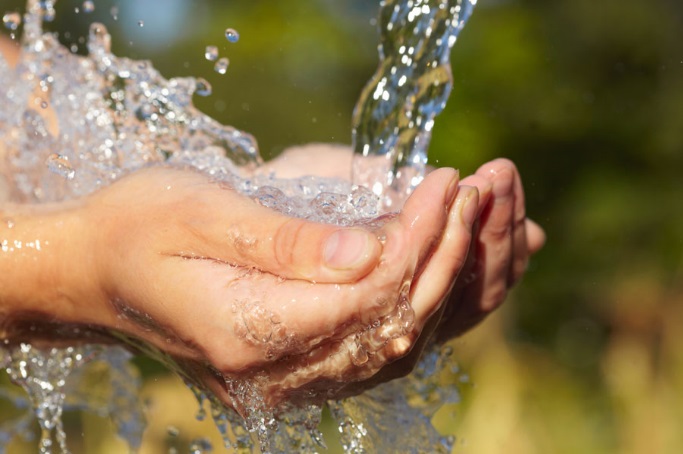 31